Data Structures and AlgorithmsCS 3320/5320
My thoughts on this course
Data Structures and Algorithms
Covers a wide variety of topics contained in the ISTE "Teacher Preparation standards" and the CSTA/Iowa K-12 "Student standards"
Combination of two courses we ask CS majors to take
Will cover many of the same topics but to a lot less depth of knowledge
My thoughts on this course
More realistically
Data Structures
and
Algorithms
My thoughts on this course
Classic Algorithms in CS
Searching and Sorting Algorithms
Recursion
Breadth First and Depth First Searches
Hashing
Tree Traversals and Representation
Graph Traversal and Representation
Dijkstra's Algorithm
Dynamic Programming
String Matching and Parsing
My thoughts on this course
In studying these Classic Algorithms we have a great opportunity to discuss several other important CS topics:
Algorithm Complexity
[Sometimes referred to as Big-Oh notation]
Data Structures
Different ways to store/represent/access data
We need access to different structures depending on what we need to do with the data being stored
My thoughts on this course
Fundamentals of Programming
You needed to be proficient with that material
Foundational Concepts of Computer Science
You needed to be competent with that material
Data Structures and Algorithms
While you should probably be proficient in a few topics, the majority of the course only requires competency.
I want you to be able to recognize the vocabulary of these algorithms and structures and the basic ideas behind them, but you rarely have to be able to program them off the top of your head.
"When are we ever going to use this stuff?"
First response
Depending on your exact situation, perhaps never
But that doesn't mean you shouldn't interact with the material
Second response
AP CS A course
When working with student selected (or teacher explored) programming projects
A look at course logistics
Course website:
cs.uni.edu/~schafer/cohort3/DSA

Take the time to thoroughly read the course website and syllabus.  
It explains a lot of my process and expectations this semester.

But let's talk about both
"You Do It" Activities
They are assigned to facilitate your learning
These activities may be collected to see how you are doing (and that you are doing them) but they are "ungraded"

I really don't want to have to assess if they are "right" or "wrong"
In many cases the solutions could be easily found on the internet

You are encouraged to take them seriously and give them your full effort
Graded Programming Activities
A small number of programs will be collected and "graded."
Due to the nature of this material, 100% working code isn't always necessary to be "competent" (although it sure helps!)
You should always turn in your very best efforts but not worry if there are still issues.
These activities will be combined together for a single gradel
Three Competency Demos
Very similar to what we have been doing
May contain a mixture of written and coding questions/answers.
These will be given on Blackboard with a two day window in most cases
These will follow the evaluation we used in the method class:
Each question will be worth 1-4 points
A final grade will be assigned to the entire CD
If you don't like this grade you can (should) re-study and reattempt the CD.
Algorithm Projects
These will be done as some of the last material in the course

Two Written/Research projects (for one grade)
Probably done as an individual
Final Assessment
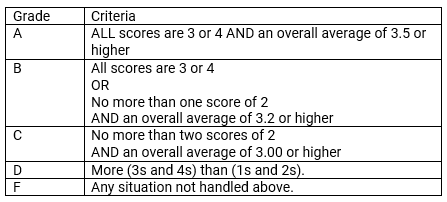 Reviewing Coding
On my website there is a data file consisting of all of the cities in Iowa and their population (as of 2020?)

Suppose that I wanted to identify the top ten most populous cities in the state of Iowa given this data.
Activity #1
Write pseudocode that would identify the top 10 most populous cities in Iowa
Activity #2
Use your pseudocode to actually write working Python code that would identify the top 10 most populous cities in Iowa